Introduction to Word 2007
1
Open Word by double clicking desktop icon
2
Alternative (if there is no desktop icon) Start/All Programs
3
On the menu click on the Microsoft Office Folder and then Microsoft Office Word 2007
4
Enter some text (such as the lyrics of a song)
5
Click on the Office Button and then Save
6
Close the file by clicking the red X in the upper right-hand corner
The icon that looks like a floppy disk (that aren’t used much any more) is to save.  Get into the habit of saving often!
7
Choose the name and location of your saved file.
This location is on the “C drive.” The file will only be accessible on this particular computer.
8
Finding the file version 1 (Since it was in Documents, go to Start/Documents)
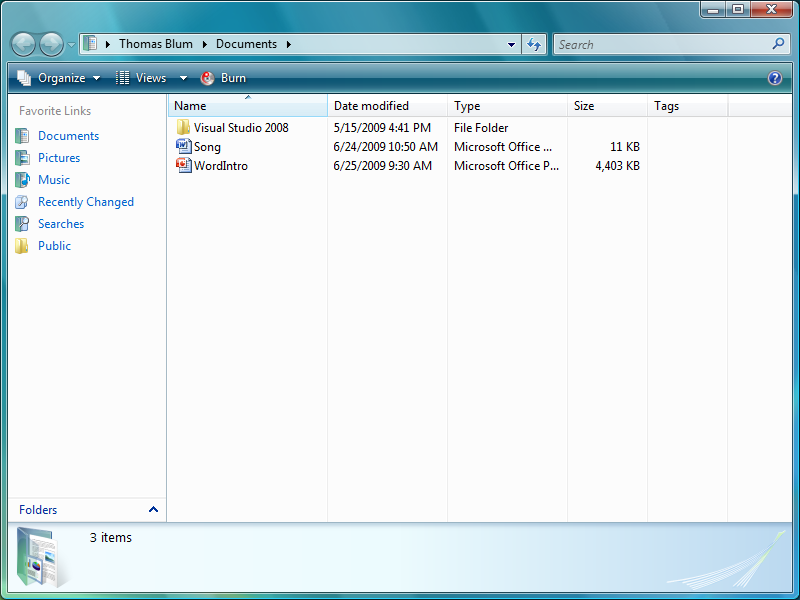 9
Finding the file version 2 (Go to Start/Computer, the Local Disk C:/Users/“username”/Documents )
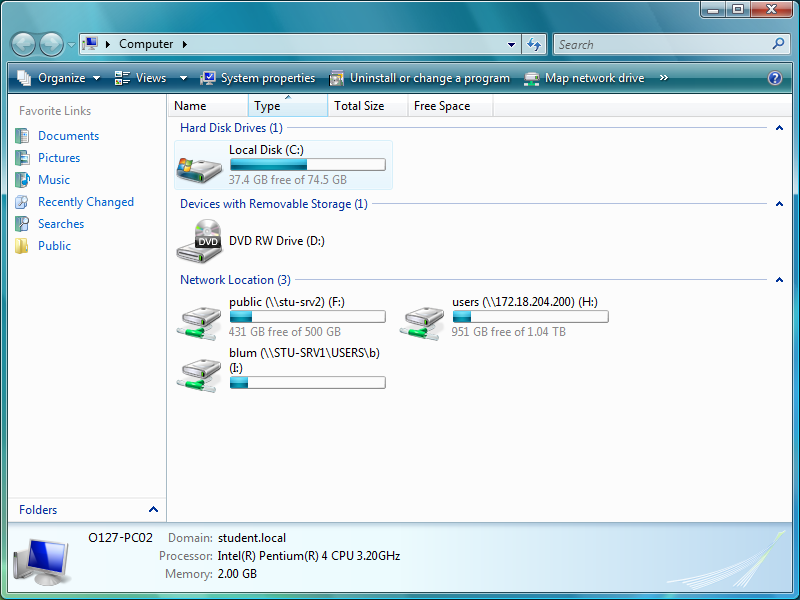 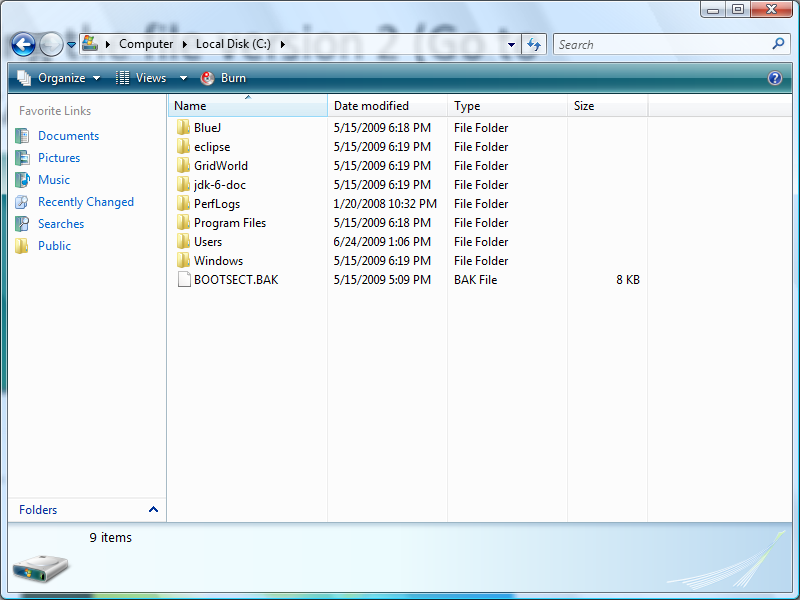 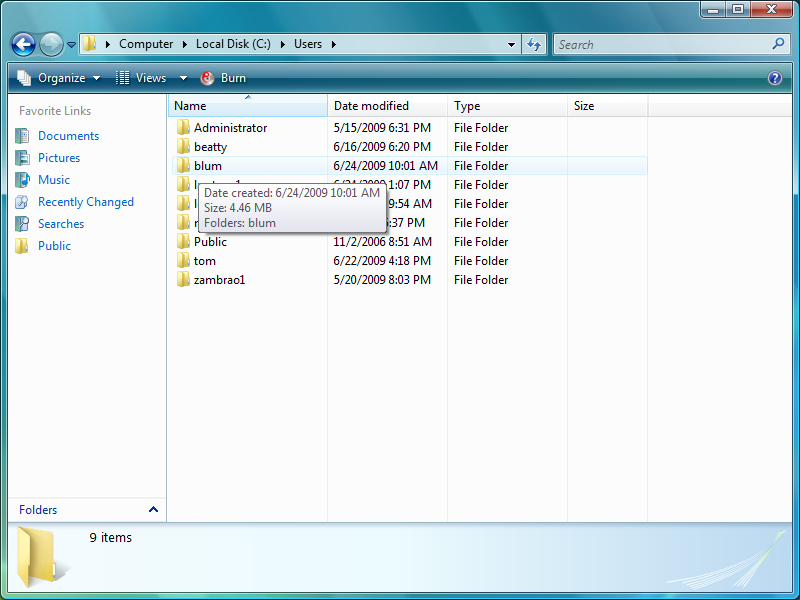 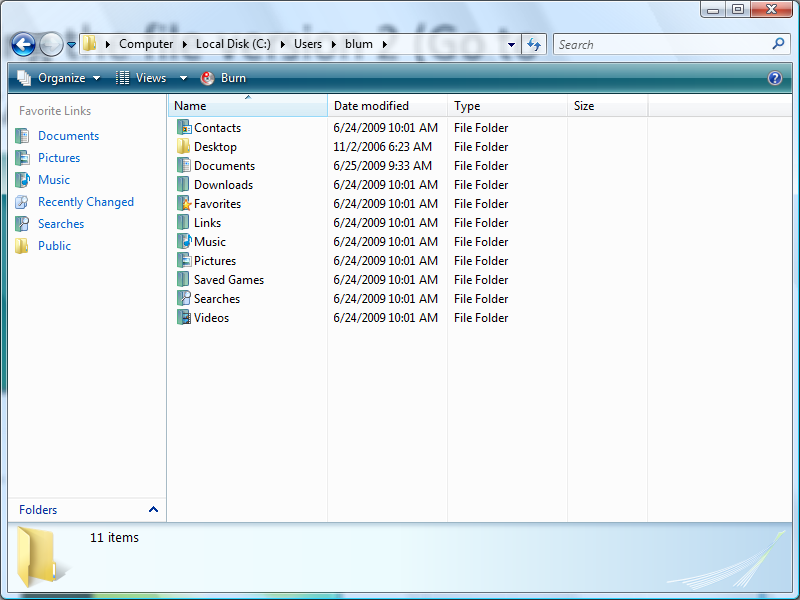 10
Finding the file version 3 (Go to Recent Items)
11
Finding the file version 4 (Open Word, click on the Office button, look under Recent Documents)
12
Under the Home tab, choose Select/Select All
13
Under the Home tab, use the drop-down list to change the font
14
Under the Home tab, use the drop-down list to change the font size
15
Fonts are usually measured in a unit called “points”
16
Highlight the title by dragging the mouse across it and click the Bold button
The bold button is called a toggle switch.  Clicking it makes the text bold if it was not bold – and not bold if it was bold.
17
Click on the Font Quick Access Toolbar and choose an effect (such as Small caps) and Click OK
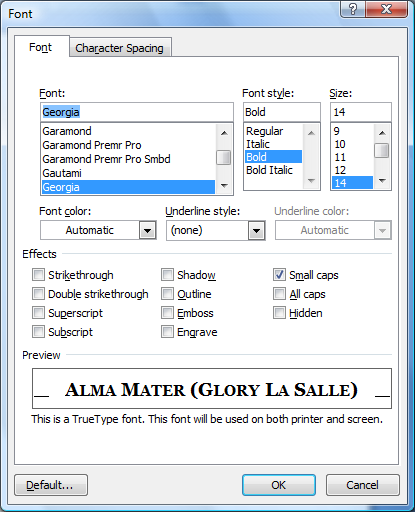 18
Select all of the text again and click on the Paragraph Quick Access Toolbar
19
Use the drop-down list to make the spacing after a paragraph 0 points and click OK.
20
Highlight the beginning of a stanza and using the Paragraph Quick Access Toolbar give it more spacing before. (Do the same for other stanzas.)
21
Click on the show/hide paragraph mark toggle button
Note that there is no blank line with just a paragraph mark between stanzas
22
Put something in your song in italics: highlight the text and click on the italics toggle.
23
Go to the Page Layout tab and then to the Page Setup Quick Access Toolbar
24
Change the left margin by using the up-down arrows, then click OK.
25
Go to the Review tab and click on the Spelling and Grammar button
I didn’t write this text, so I am only looking for any typo’s I might have made in typing in the lyrics.
26
Highlight the first stanza, look to the bottom left to see how many words in the stanza and the total number of words in the document.
The first stanza (highlighted) contains 16 words out of the 82 words in the document.
27
Search for an image to include in your document
28
Right click on the image and choose Save Picture As … make sure you know the name and location of the file. Click Save.
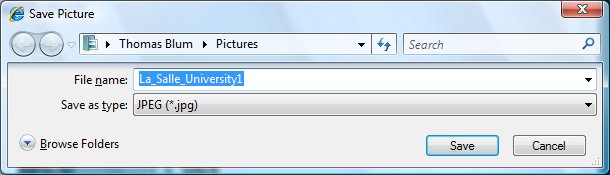 29
Place the cursor where you want the image, then click on the Insert tab and then the Picture button
30
Use the Insert Picture dialog box to find the image file, highlight it, then click Insert
31